Mathematical modeling of biological events and cell-cell communication
Steve Benoit

Department of Mathematics
Colorado State University
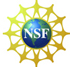 This program is based upon collaborative work supported by a National Science Foundation Grant No. 0841259; Colorado State University, Thomas Chen, Principal Investigator, Michael A. de Miranda and Stuart Tobet Co-Principal Investigators. Any opinions, findings, conclusions or recommendations expressed in this material are those of the author(s) and do not necessarily reflect the views of the National Science Foundation.
Mathematical Models in Biology
EXPERIMENT
Data
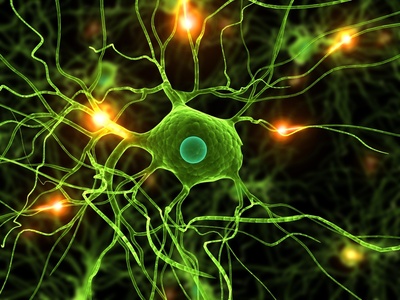 Model
Biological System
The Biological System
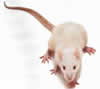 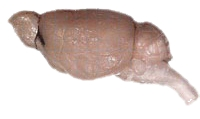 History: “Top-Down” Models
Continuum model of cell concentration(Keller, Segel -1971)
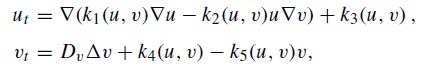 History: “Top-Down” Models
Continuum model of cell concentration (Keller & Segel -1971)
Random walk with bias (Alt – 1980)
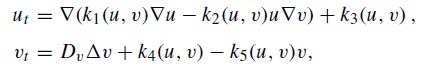 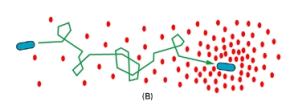 History: “Top-Down” Models
Continuum model of cell concentration (Keller & Segel -1971)
Random walk with bias (Alt – 1980)
Stochastic model(Tranquillo – 1988)
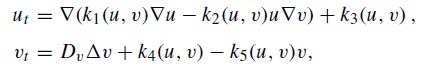 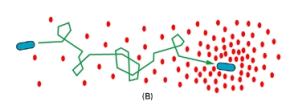 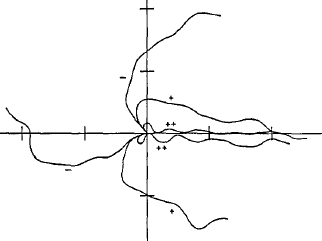 History: “Top-Down” Models
Continuum model of cell concentration (Keller & Segel -1971)
Random walk with bias (Alt – 1980)
Stochastic model(Tranquillo – 1988)
Hyperbolic continuum model(Hillen & Stevens - 2000)
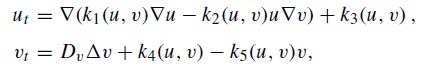 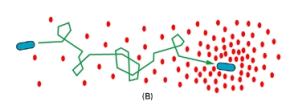 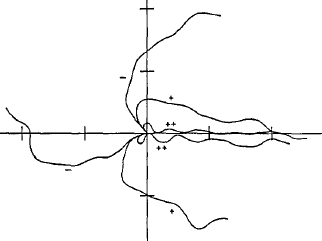 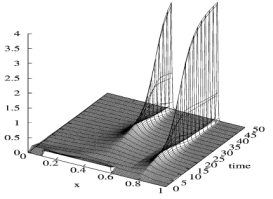 History: “Bottom-Up” Models
Molecular dymanics models
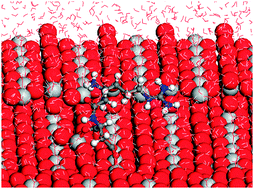 History: “Bottom-Up” Models
Molecular dymanics models
Membrane models
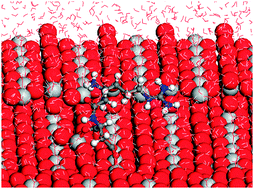 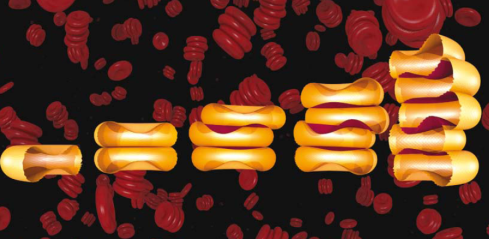 History: “Bottom-Up” Models
Molecular dymanics models
Membrane models
Cytoskeleton models
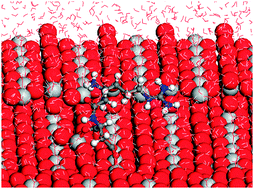 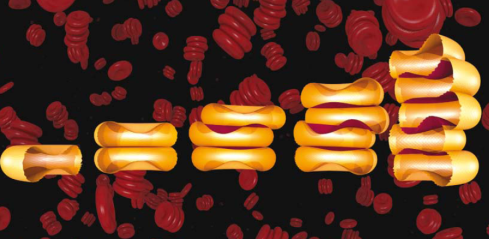 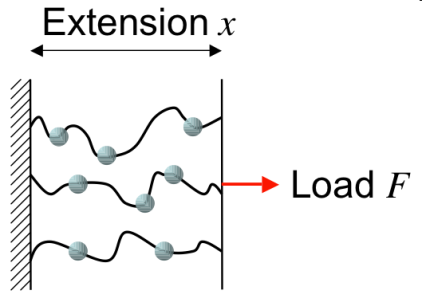 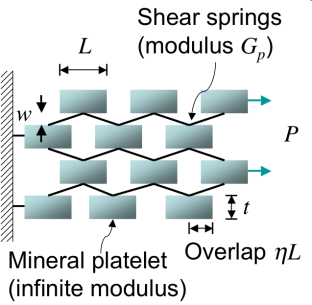 History: “Bottom-Up” Models
Molecular dymanics models
Membrane models
Cytoskeleton models
Adhesion modulation models
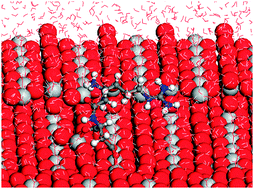 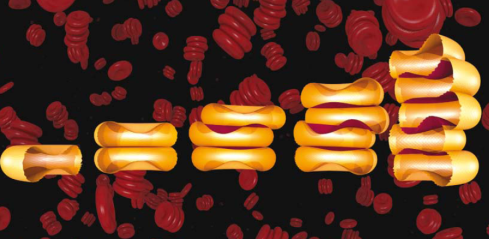 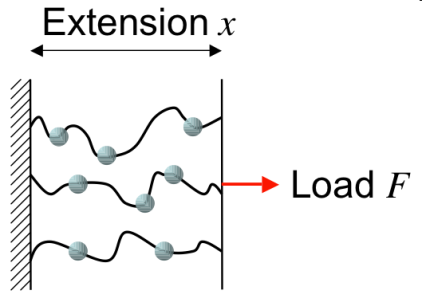 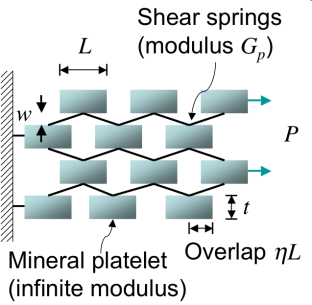 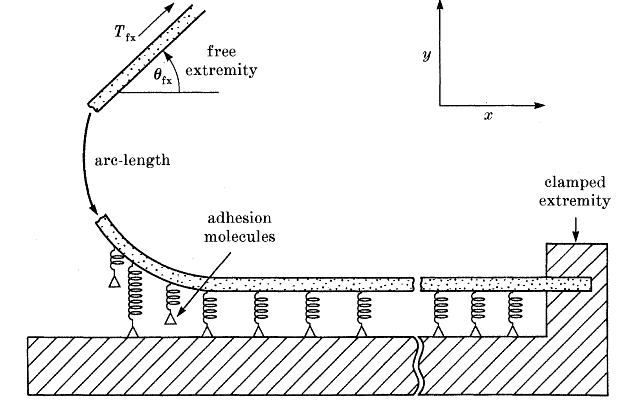 The Challenge…
No model can capture the complexity of the biological system
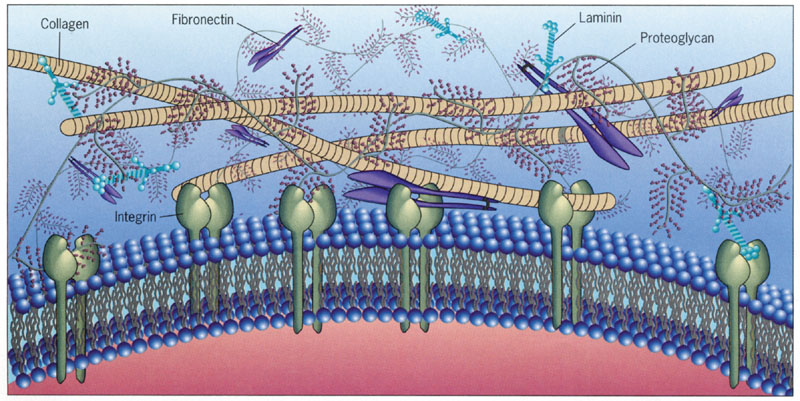 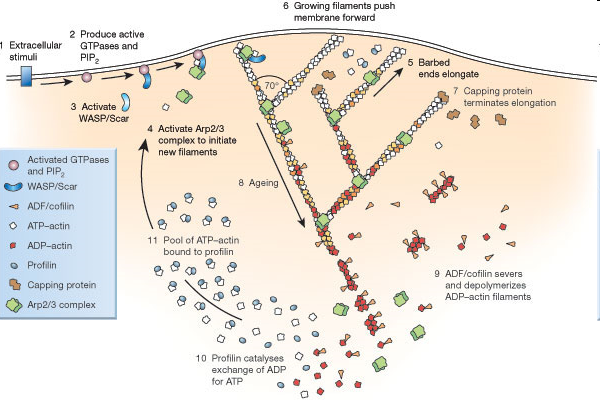 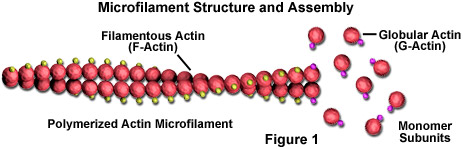 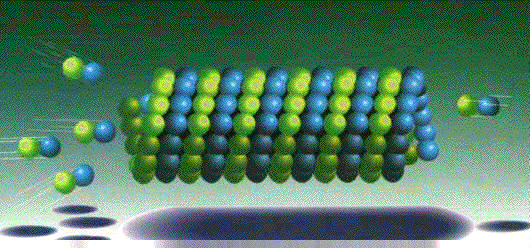 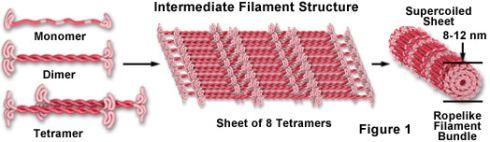 The Challenge…
The goal is to capture critical behaviors while ignoring the rest:

“Make everything as simple as possible but no simpler.”- A. Einstein



How do we know what to ignore? Experiment and  data…
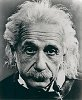 Data Gathering Process
Extract individual frames from videos
Compensate for global motion
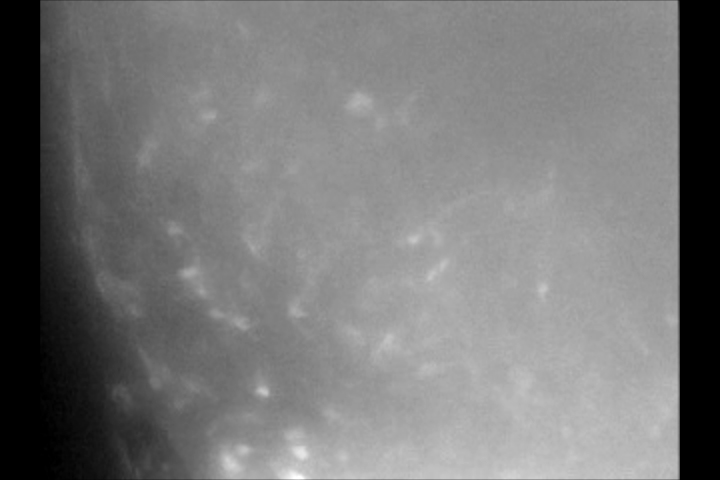 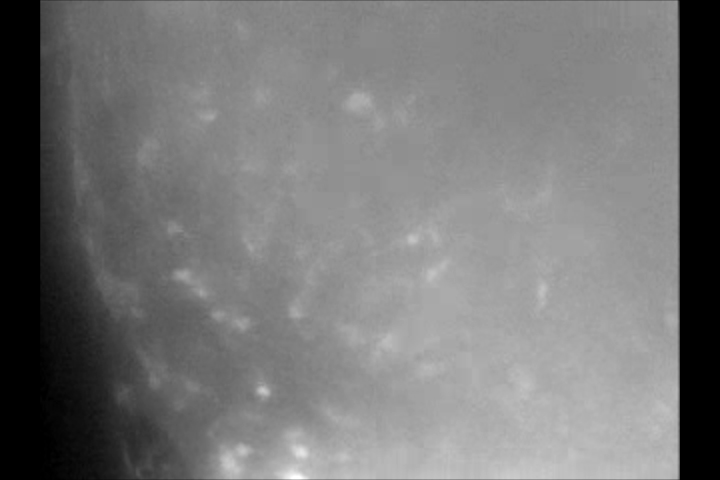 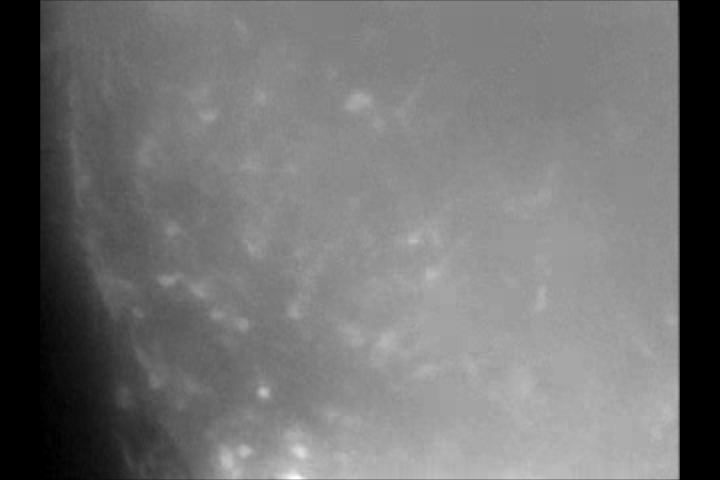 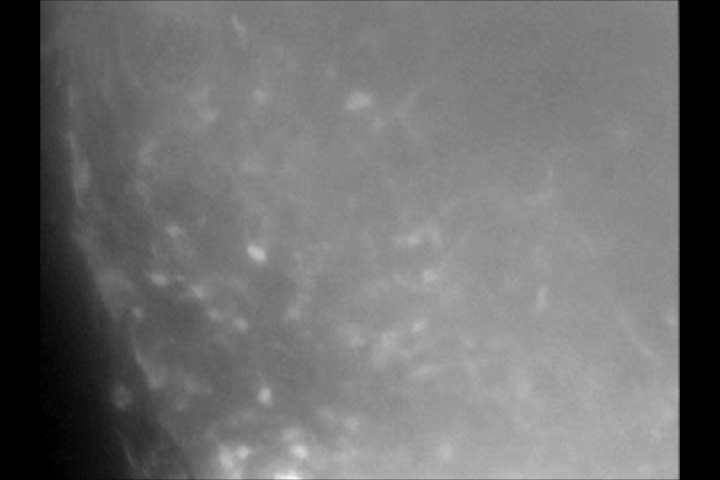 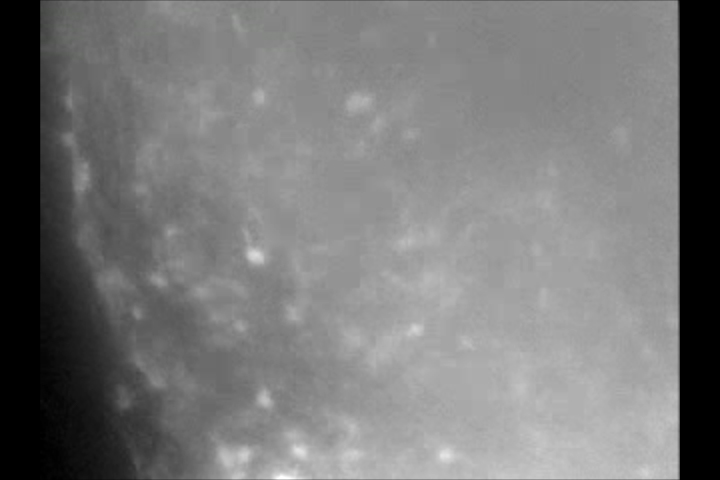 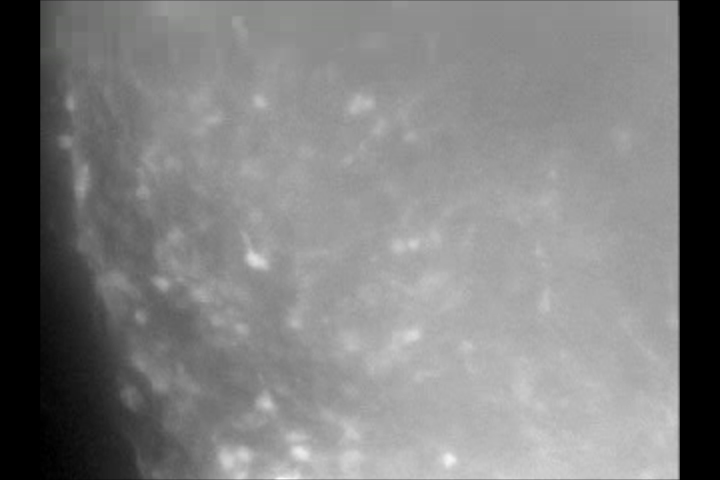 Data Gathering Process
Extract individual frames from videos
Compensate for global motion
Identify cells by finding local maxima
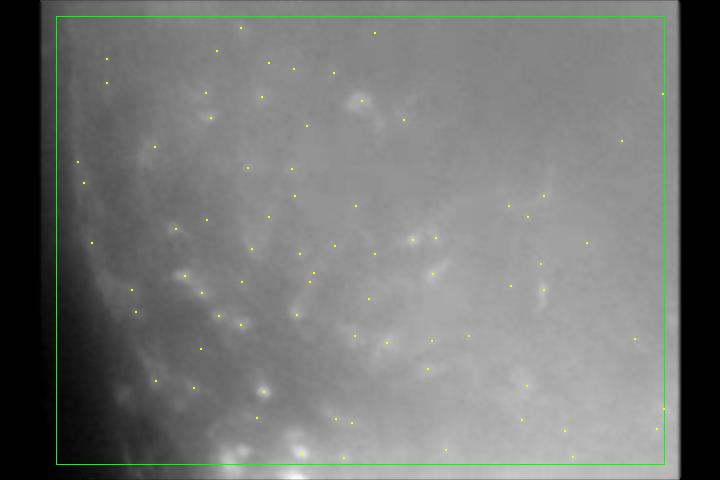 Data Gathering Process
Extract individual frames from videos
Compensate for global motion
Identify cells by finding local maxima
Correlate cell positions between frames
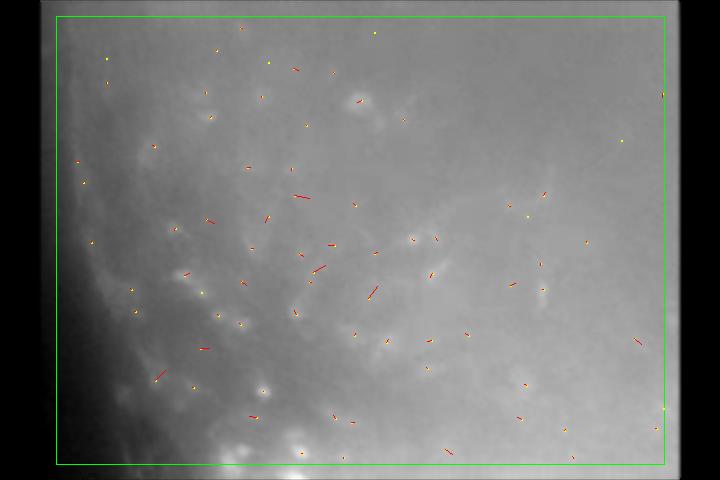 Data Gathering Process
Extract individual frames from videos
Compensate for global motion
Identify cells by finding local maxima
Correlate cell positions between frames
Construct trajectories
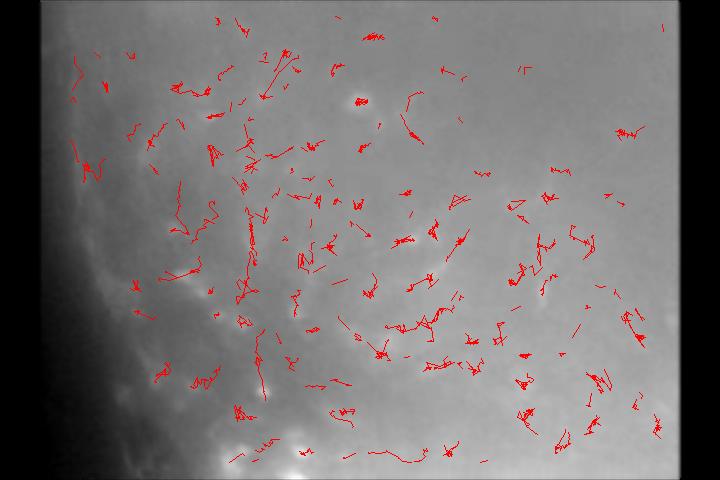 Data Gathering Process
Trajectories overlaid on motion-compensated video:
Data Gathering Process
Extract individual frames from videos
Compensate for global motion
Identify cells by finding local maxima
Correlate cell positions between frames
Construct trajectories
Categorize by region within the domain
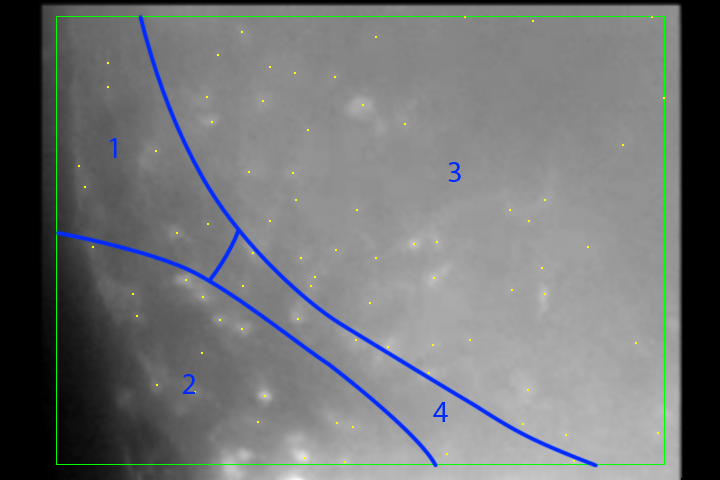 Motion Analysis
Add coordinate system based on tissue orientation
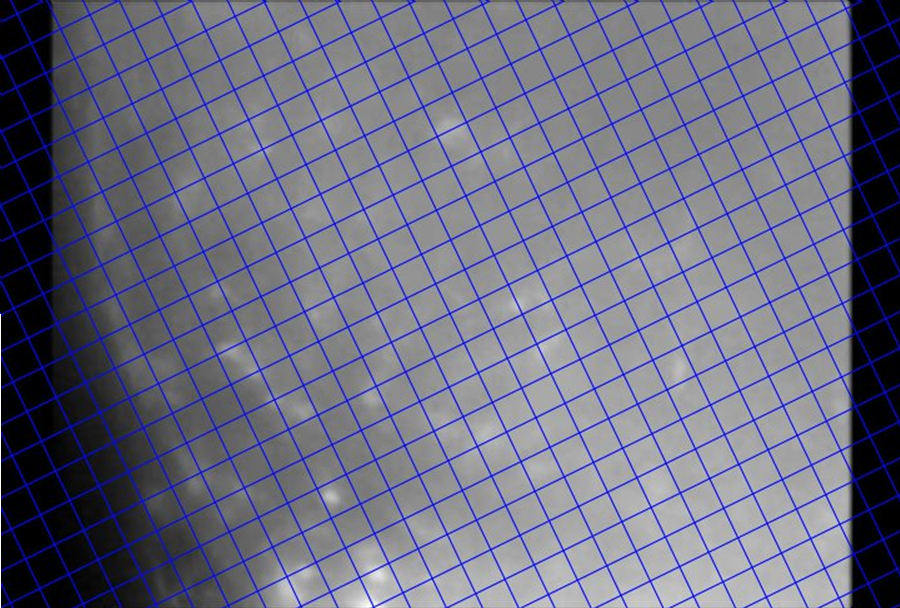 Motion Analysis
Add coordinate system based on tissue orientation
Trajectory start, end frames, distance, avg. speed
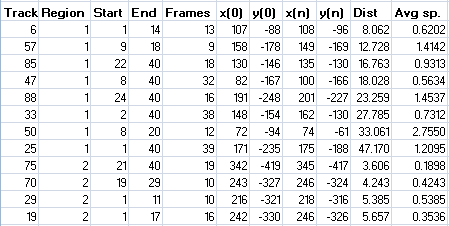 Motion Analysis
Add coordinate system based on tissue orientation
Trajectory start, end frames, distance, avg. speed
Avg. direction (angle), diffusion model parameters
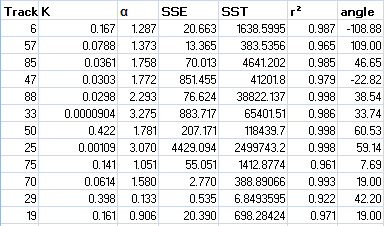 Motion Analysis
Add coordinate system based on tissue orientation
Trajectory start, end frames, distance, avg. speed
Avg. direction (angle), diffusion model parameters
Analysis groups:
By region       
By length of trajectory (long vs. short)
By average speed (slow vs. fast)
By age (start frame)
Analysis Results
Distribution of direction of motion:
Whole population:
Distance > 15:
Avg. speed > 0.9:
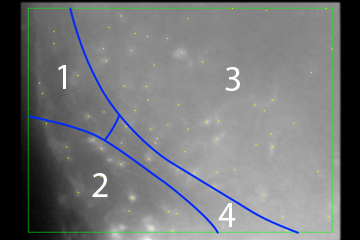 Region 1
Region 2
Region 3
Region 4
Analysis Results
Correlation of direction with speed and distance:
Region 1
Region 3
Region 2
Region 4
Analysis Results
Correlation of speed with cell age (start frame):
Region 1
Region 3
Region 2
Region 4
Interpretation
Strong correlation of motion direction with region in regions 1 and 4, weaker in 2, and weaker still in 3.
Long and fast motions exhibit a preferred direction, which is most pronounced in regions 1 and 4.
Conclusion: Cell motion is being directed by a signaling mechanism in regions 1 and 4
Model Components
Membrane
Cytoskeleton / Chemotaxis
Interactions
Questions?
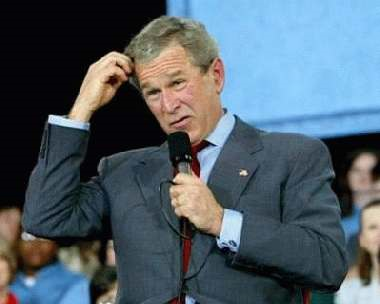 Acknowledgements
Colorado State University
	Tom Chen
	Stuart Tobet
	The Tobet LabMatt Stratton
	Krystle Frahm
	Cheryl Hartshorn
University of Ljubljana
	Gregor MajdičDrago Strle
Jožef Stefan Institute
	Primož Ziherl